CSCE 747 Software Testing and Quality Assurance
Lecture 09-Integration and System Testing
1
9/25/2013
Last Time
Structural Testing WrapUp 
Ch 11, pp 169-177
Today
Integration & System  Testing Part III
Levels of Testing Ch 12, pp 181-1
Jorgensen, Paul C. Software Testing 
A Craftsman Approach
2
Levels of Testing
Unit Tests
Jorgensen, Paul C. Software Testing 
A Craftsman Approach
Waterfall Life Cycle
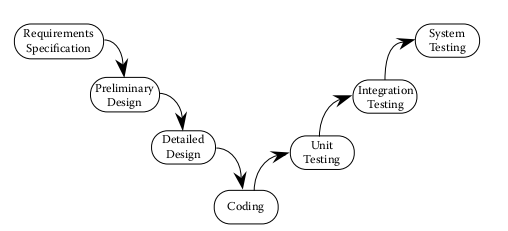 Jorgensen, Paul C. Software Testing 
A Craftsman Approach
Fig 12.2 Decomposition of ATM system
Integrate subsystems
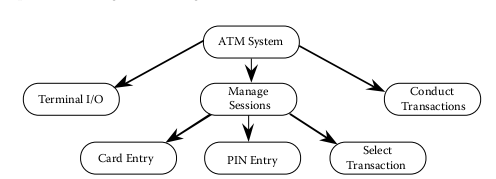 Jorgensen, Paul C. Software Testing 
A Craftsman Approach
Functional decompositionSculpting analogy
Functional decomposition
Can only be done well when we understand the final system 
Sculpting analogy 
Marble sculpture
Wax Sculpture
Clay - pottery
Jorgensen, Paul C. Software Testing 
A Craftsman Approach
Life Cycle with Builds
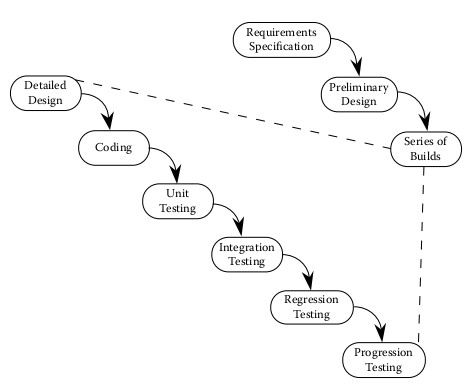 Jorgensen, Paul C. Software Testing 
A Craftsman Approach
Specification-based Life Cycle Models
Jorgensen, Paul C. Software Testing 
A Craftsman Approach
Rapid Prototyping life cycle
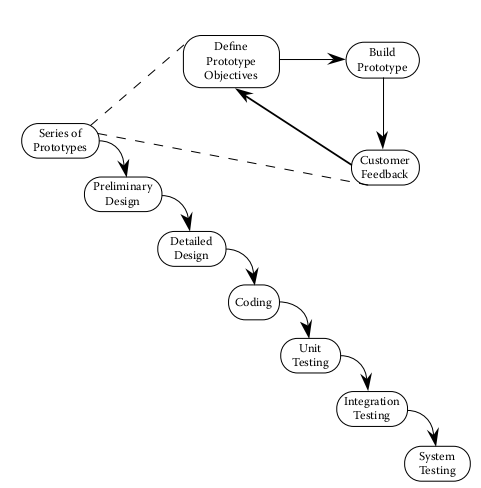 Jorgensen, Paul C. Software Testing 
A Craftsman Approach
Executable Specifications
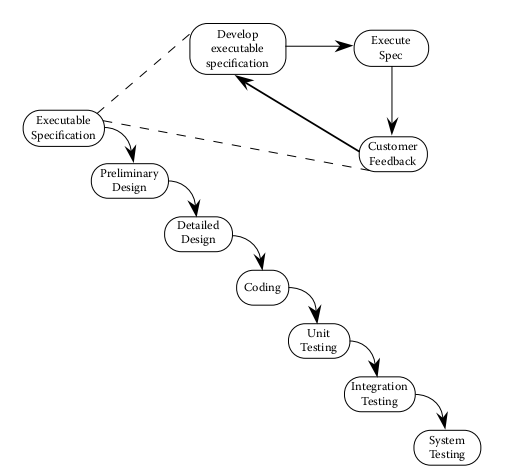 Jorgensen, Paul C. Software Testing 
A Craftsman Approach
Screens of the SATM
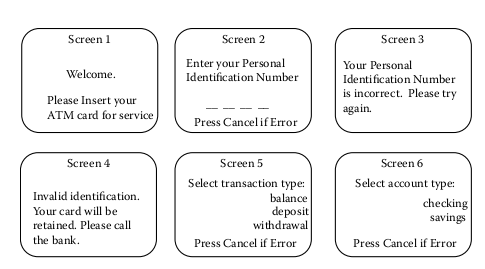 Jorgensen, Paul C. Software Testing 
A Craftsman Approach
Screens of the SATM
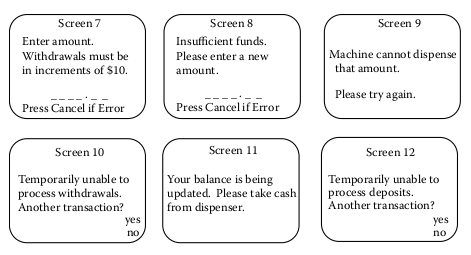 Jorgensen, Paul C. Software Testing 
A Craftsman Approach
Screens of the SATM
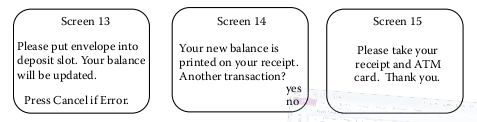 Jorgensen, Paul C. Software Testing 
A Craftsman Approach
SATM Interface
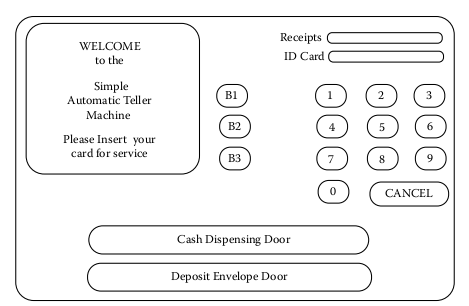 Jorgensen, Paul C. Software Testing 
A Craftsman Approach
SATM: Screen 1Welcome/Enter PIN
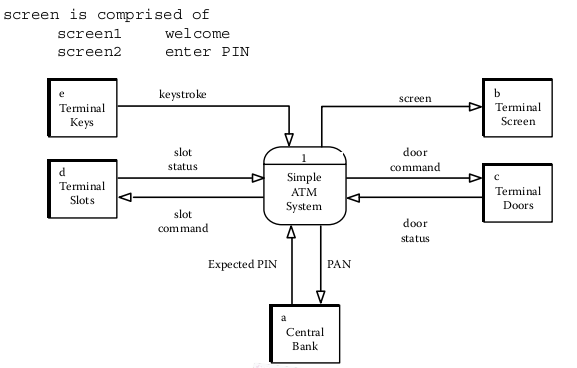 Jorgensen, Paul C. Software Testing 
A Craftsman Approach
SATMDataflow
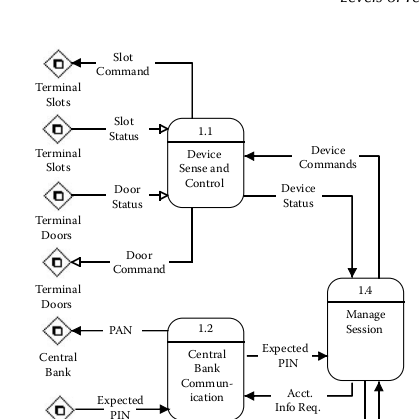 More
Jorgensen, Paul C. Software Testing 
A Craftsman Approach
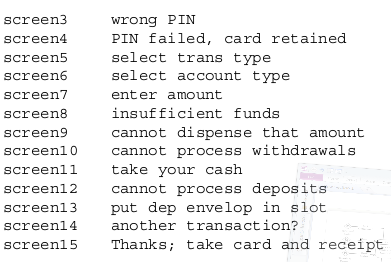 Jorgensen, Paul C. Software Testing 
A Craftsman Approach
ER Model of the SATM
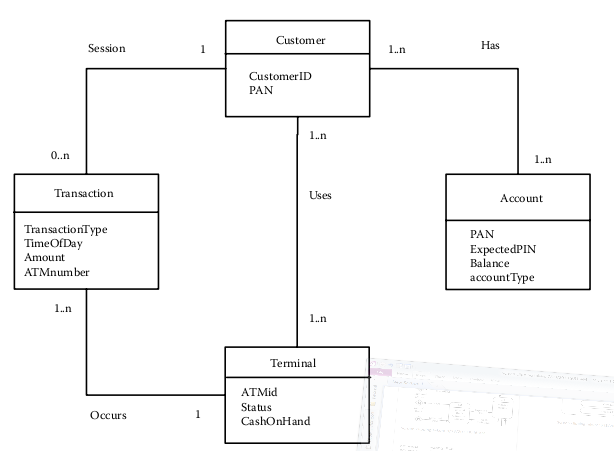 Jorgensen, Paul C. Software Testing 
A Craftsman Approach
Finite State Model of SATM
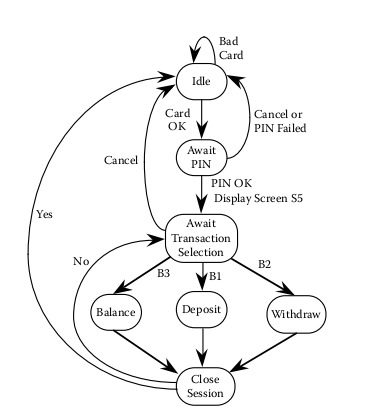 Jorgensen, Paul C. Software Testing 
A Craftsman Approach
FS Model of SATM: PIN-entry
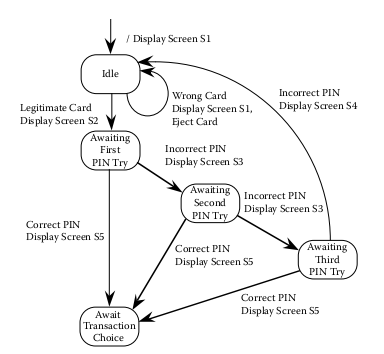 Jorgensen, Paul C. Software Testing 
A Craftsman Approach
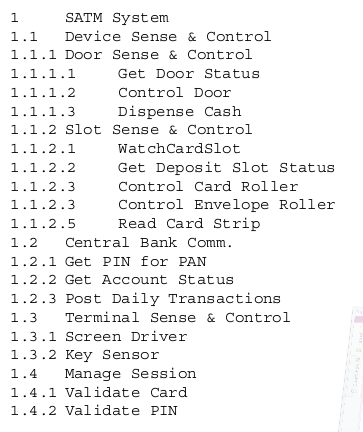 Functional Decomposition
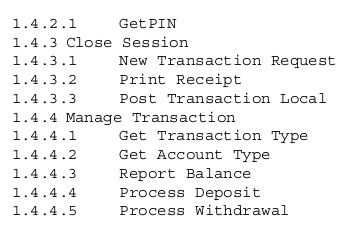 Jorgensen, Paul C. Software Testing 
A Craftsman Approach
SATM Functional Decomposition
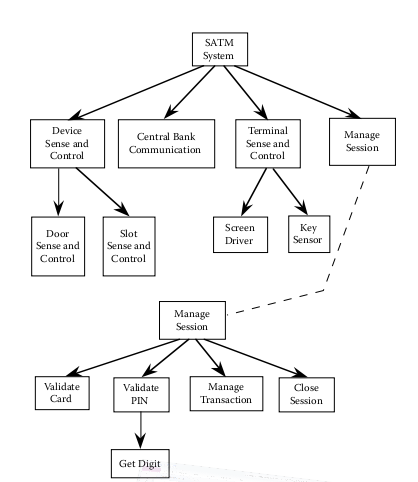 Jorgensen, Paul C. Software Testing 
A Craftsman Approach
Jorgensen, Paul C. Software Testing 
A Craftsman Approach
Jorgensen, Paul C. Software Testing 
A Craftsman Approach
Jorgensen, Paul C. Software Testing 
A Craftsman Approach
Jorgensen, Paul C. Software Testing 
A Craftsman Approach
Jorgensen, Paul C. Software Testing 
A Craftsman Approach
Jorgensen, Paul C. Software Testing 
A Craftsman Approach
Jorgensen, Paul C. Software Testing 
A Craftsman Approach
Jorgensen, Paul C. Software Testing 
A Craftsman Approach
Jorgensen, Paul C. Software Testing 
A Craftsman Approach
Jorgensen, Paul C. Software Testing 
A Craftsman Approach
Jorgensen, Paul C. Software Testing 
A Craftsman Approach
Jorgensen, Paul C. Software Testing 
A Craftsman Approach
Jorgensen, Paul C. Software Testing 
A Craftsman Approach
Jorgensen, Paul C. Software Testing 
A Craftsman Approach
Jorgensen, Paul C. Software Testing 
A Craftsman Approach
Jorgensen, Paul C. Software Testing 
A Craftsman Approach